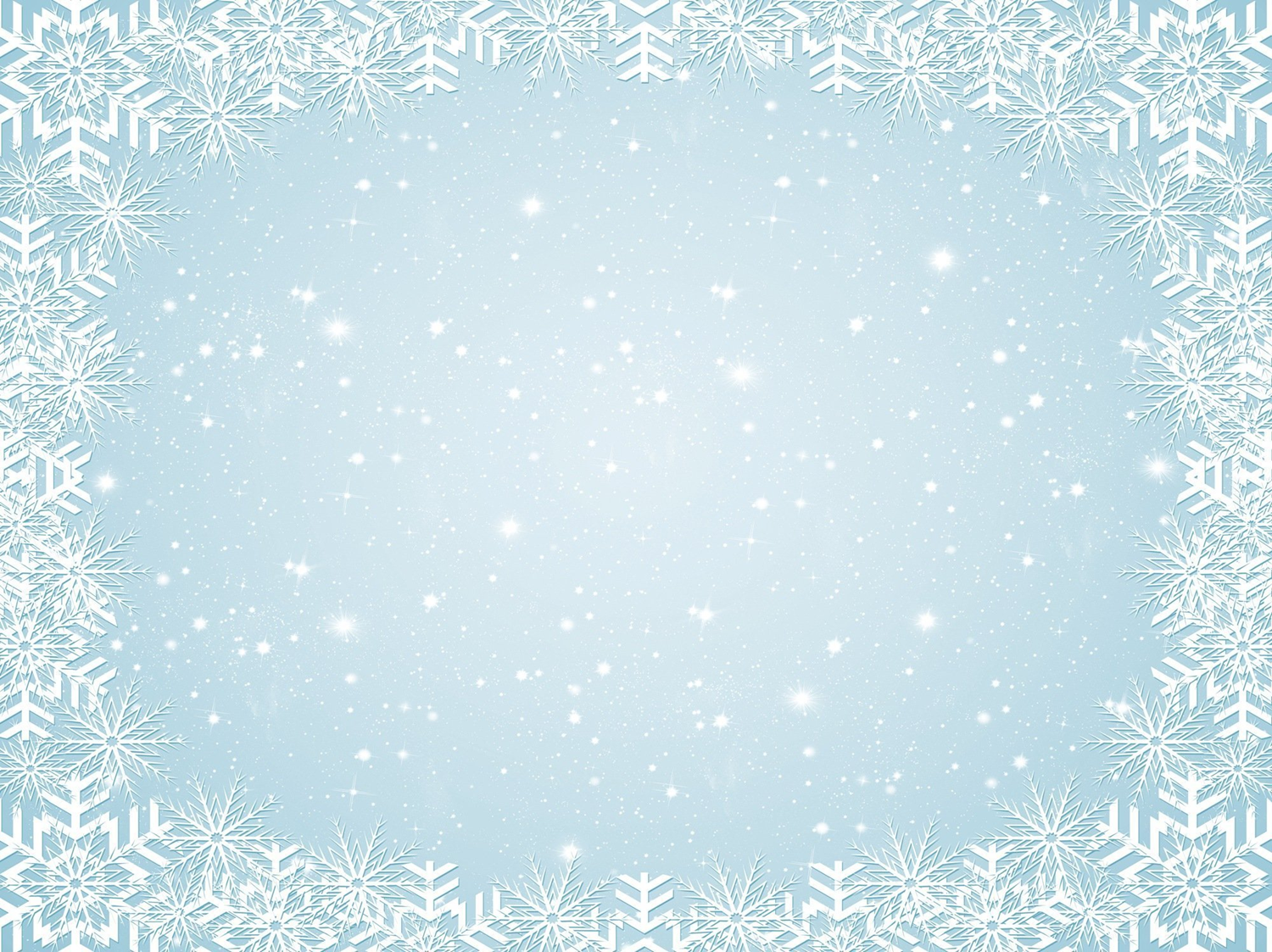 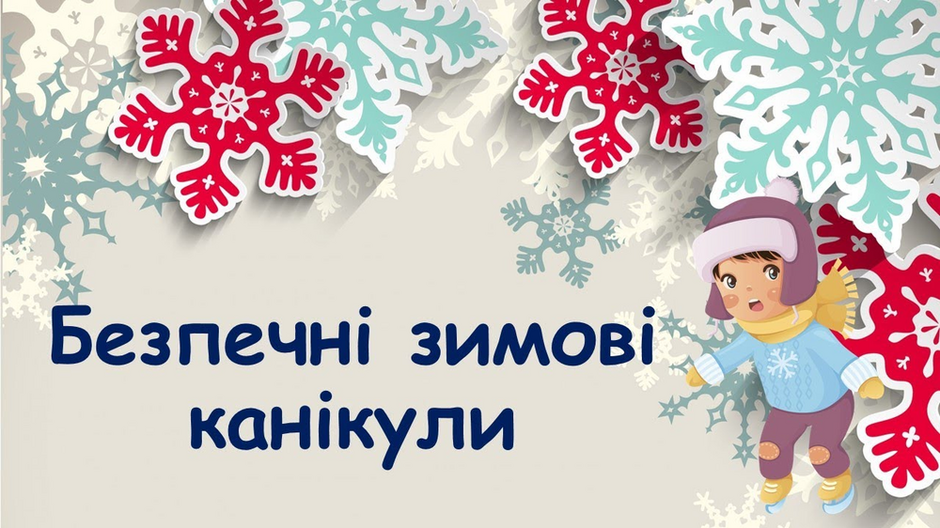 Підготувала  Ісай А.І.
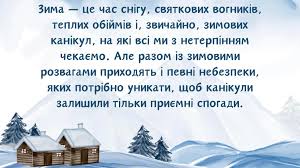 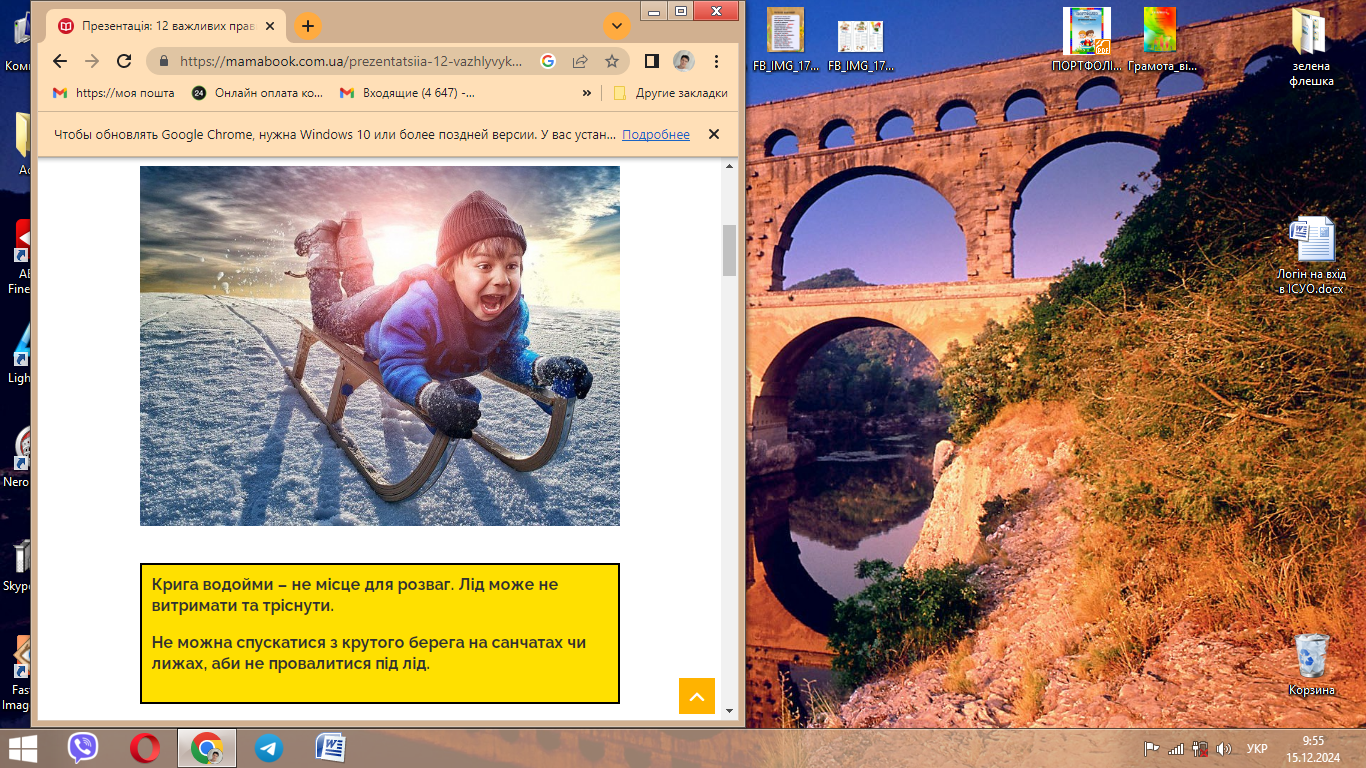 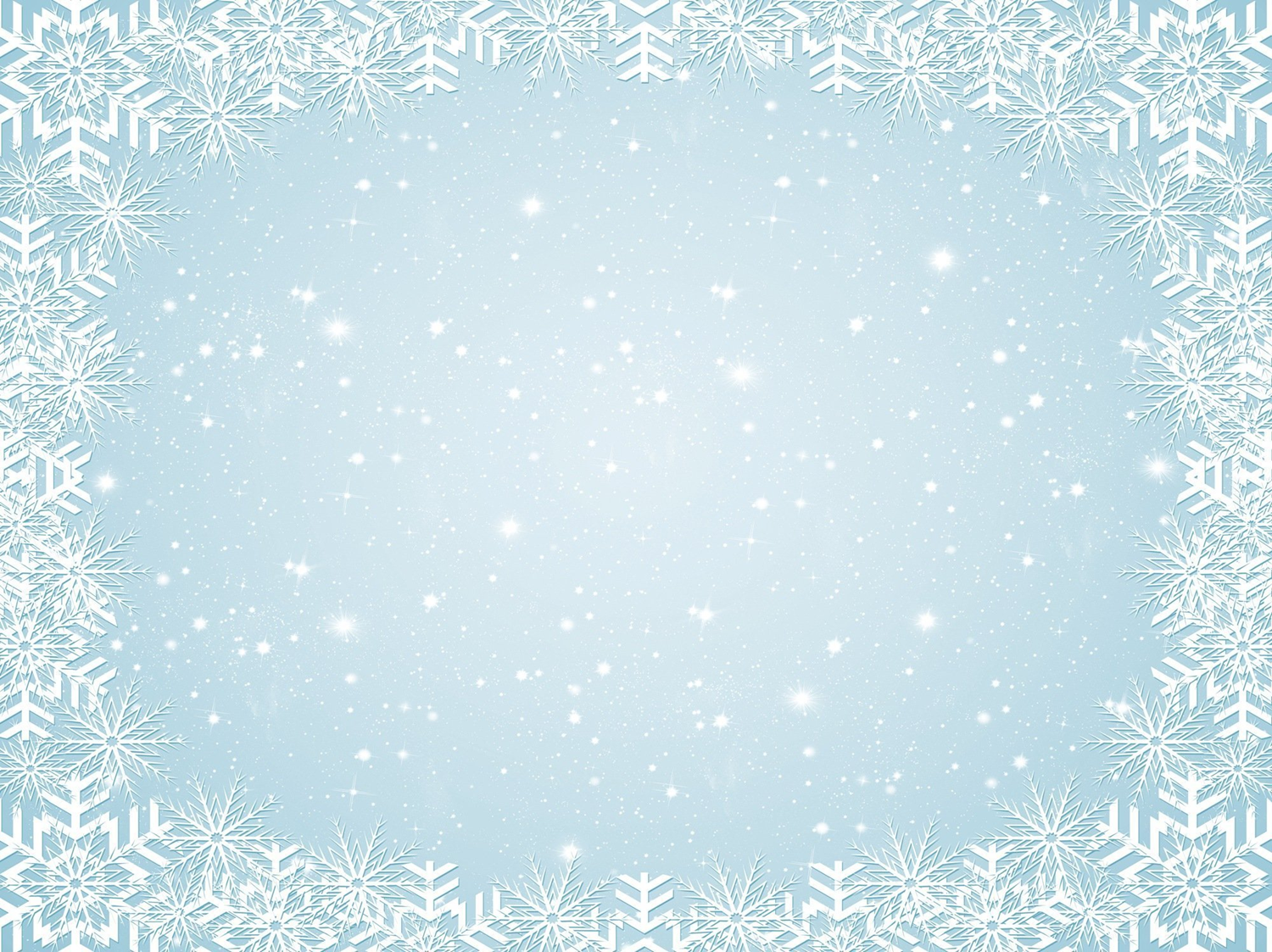 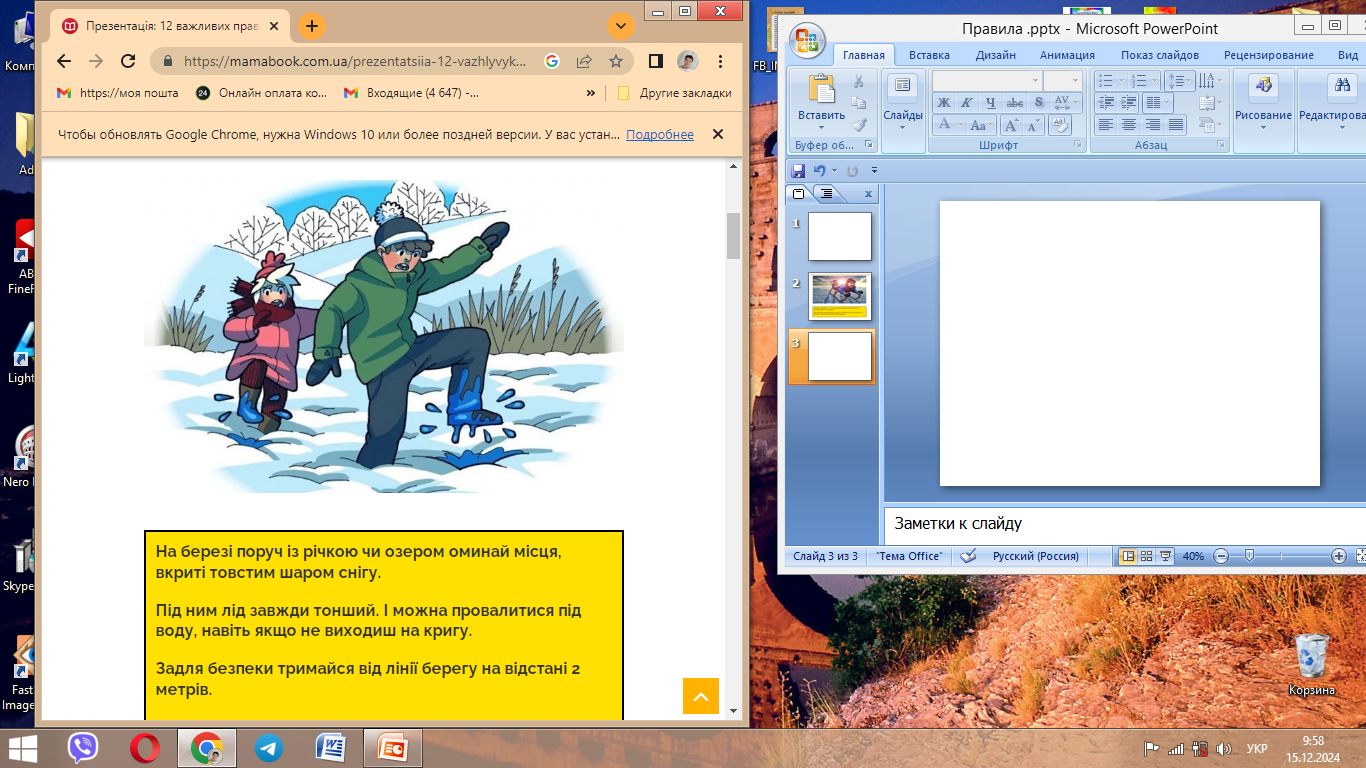 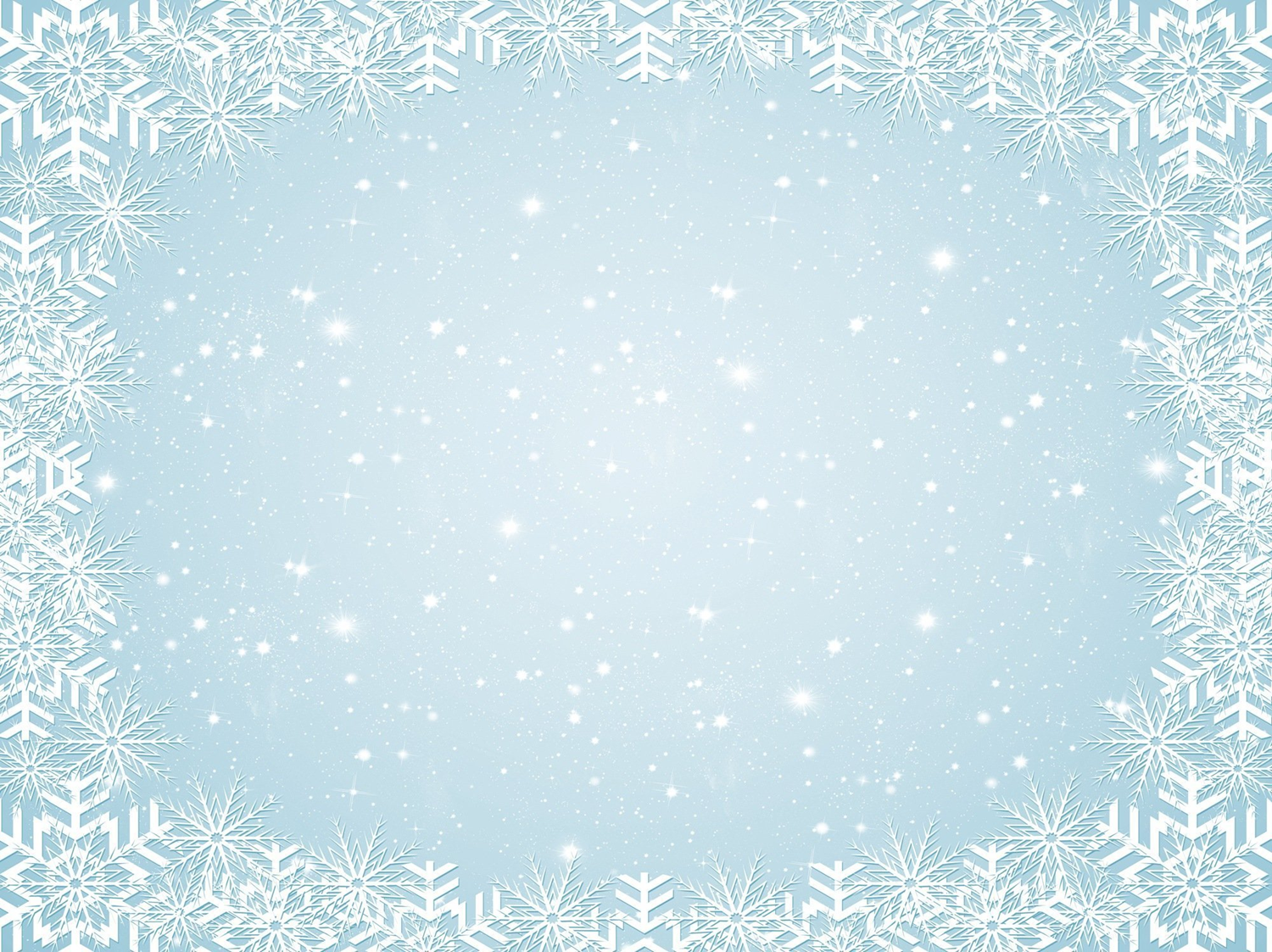 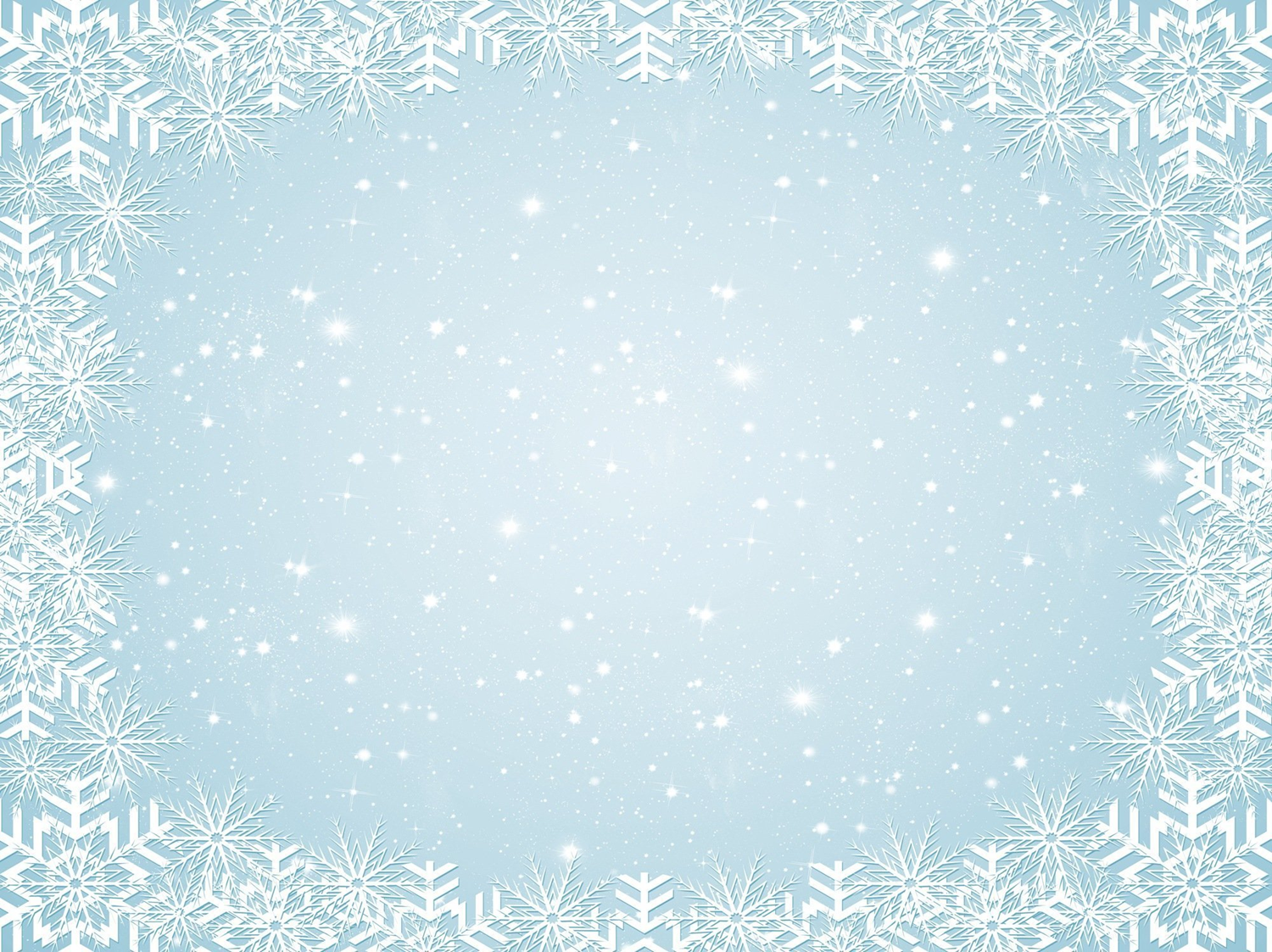 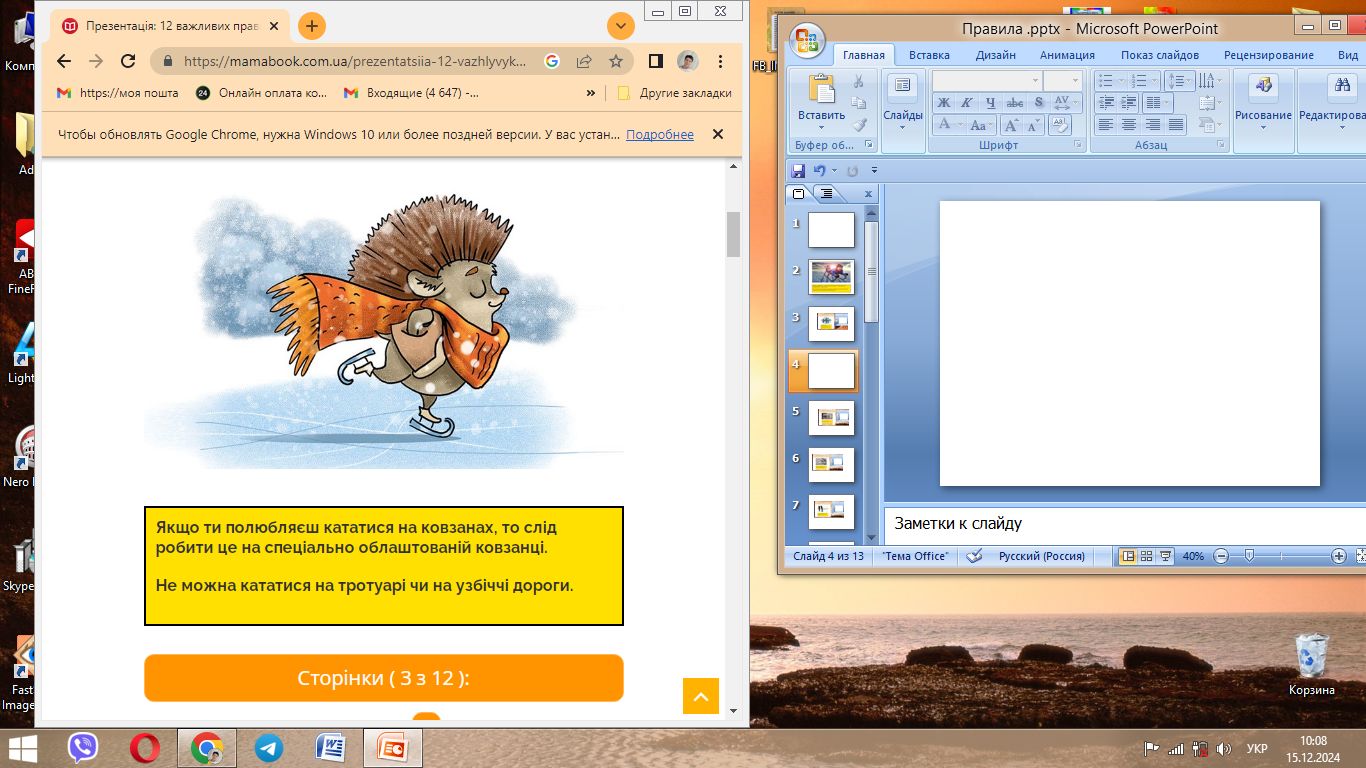 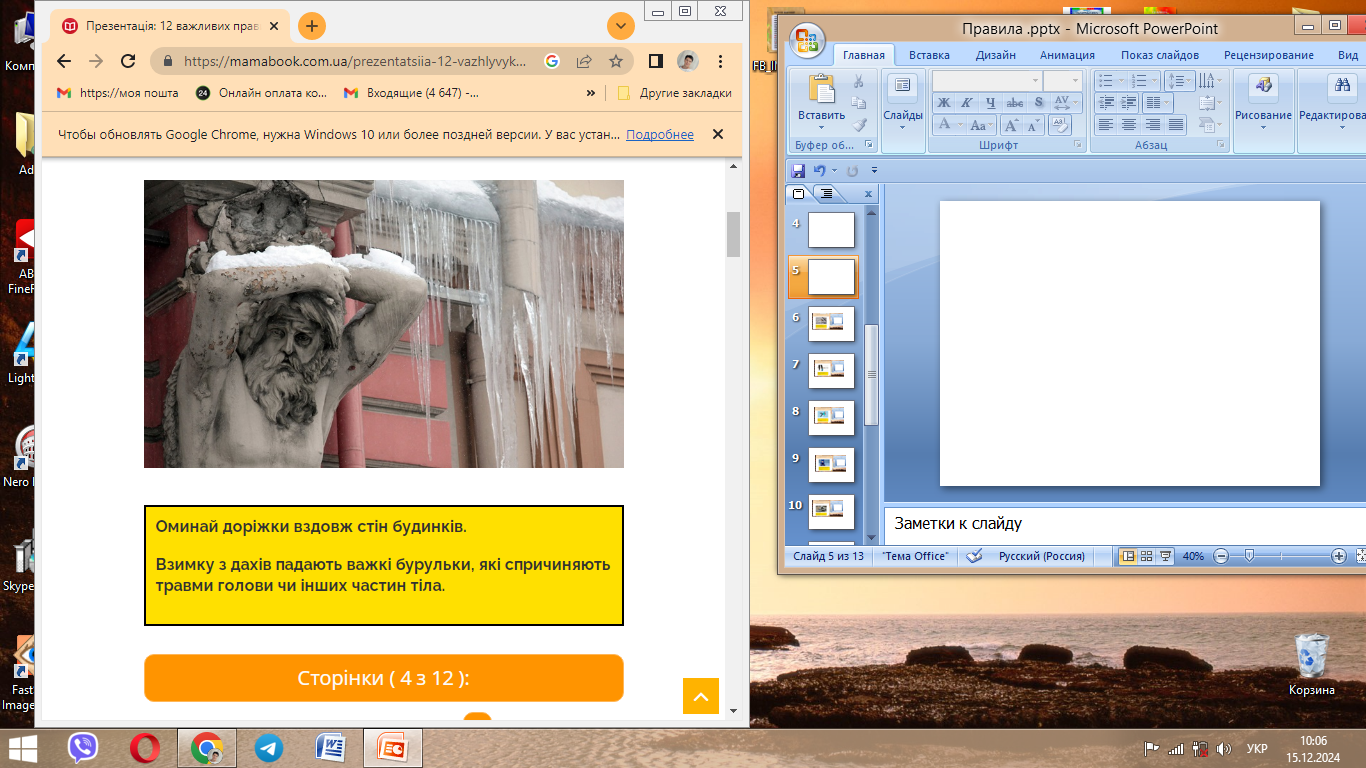 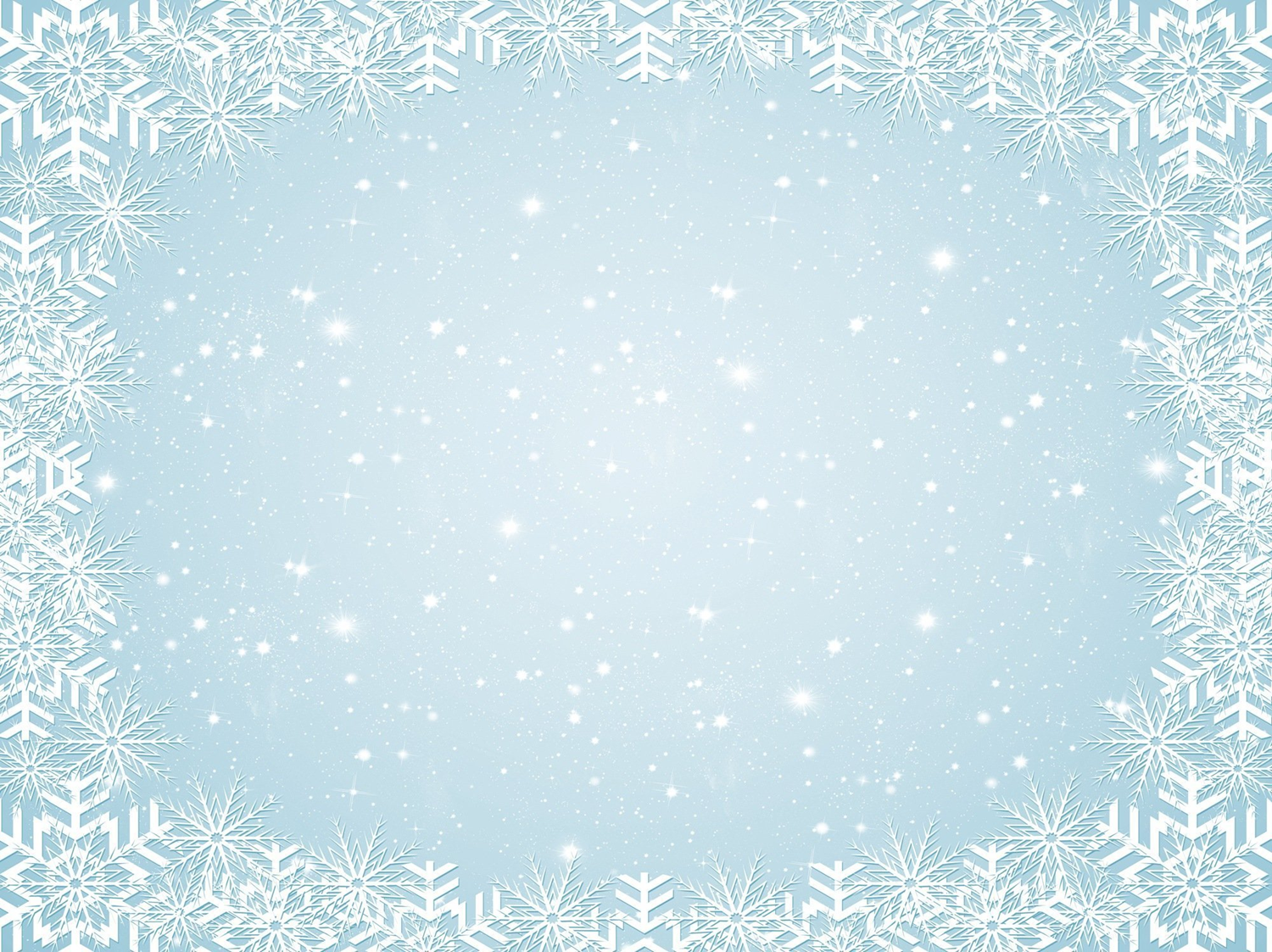 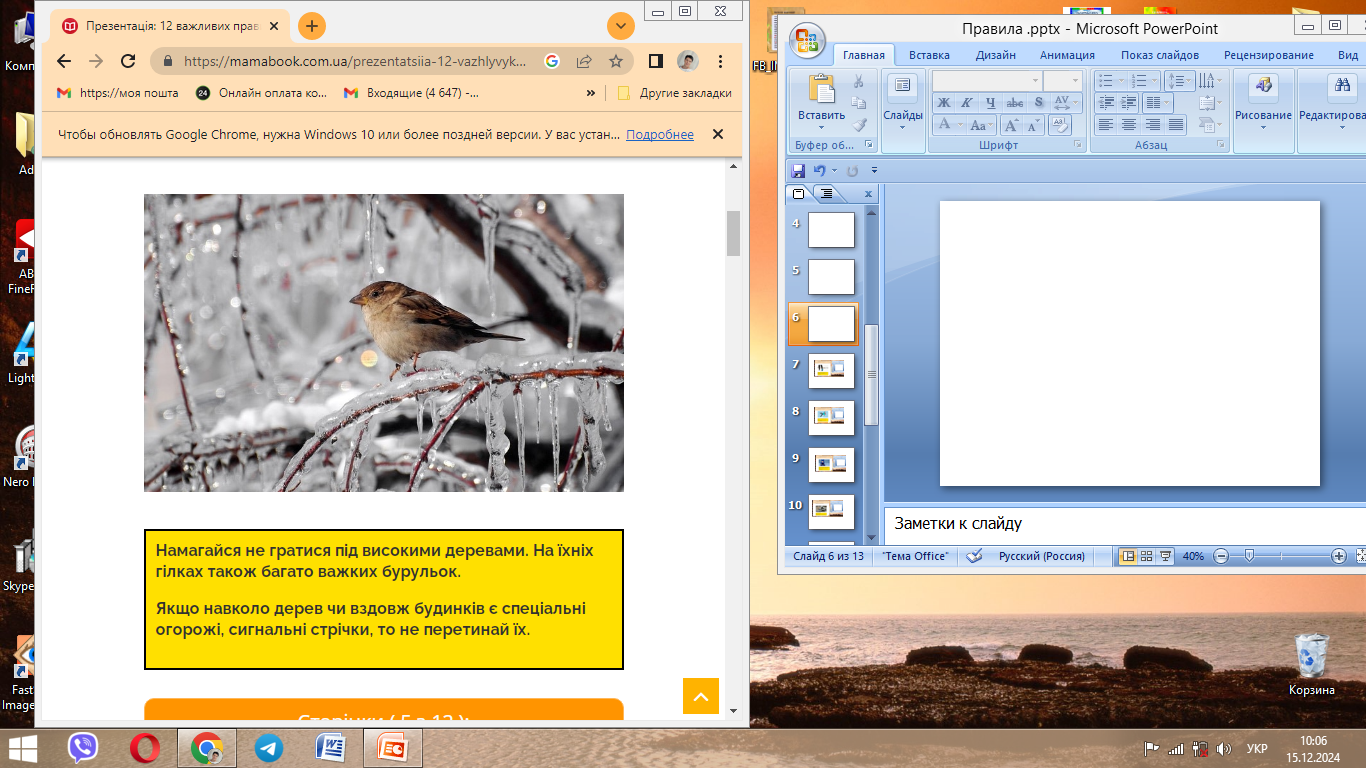 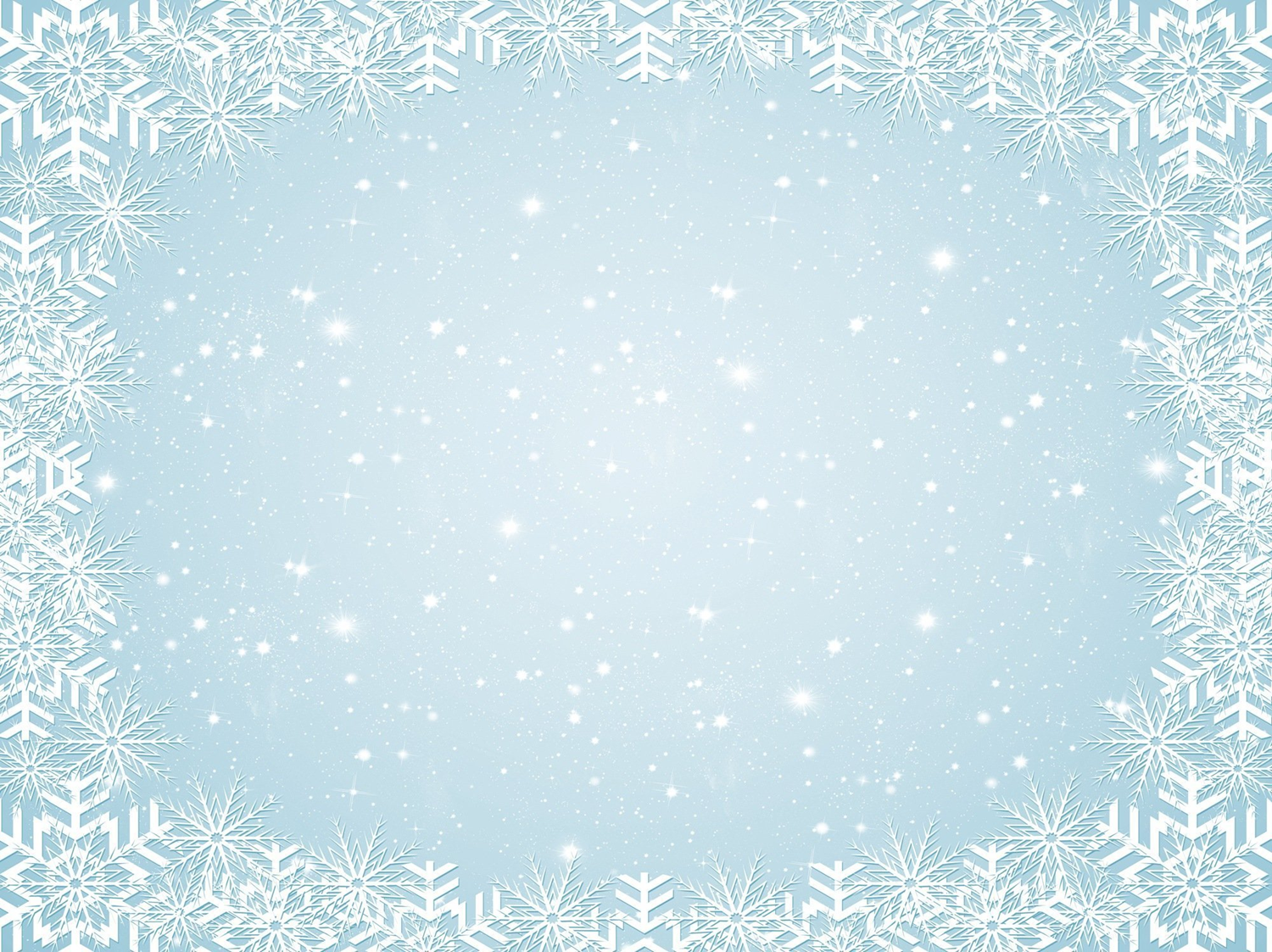 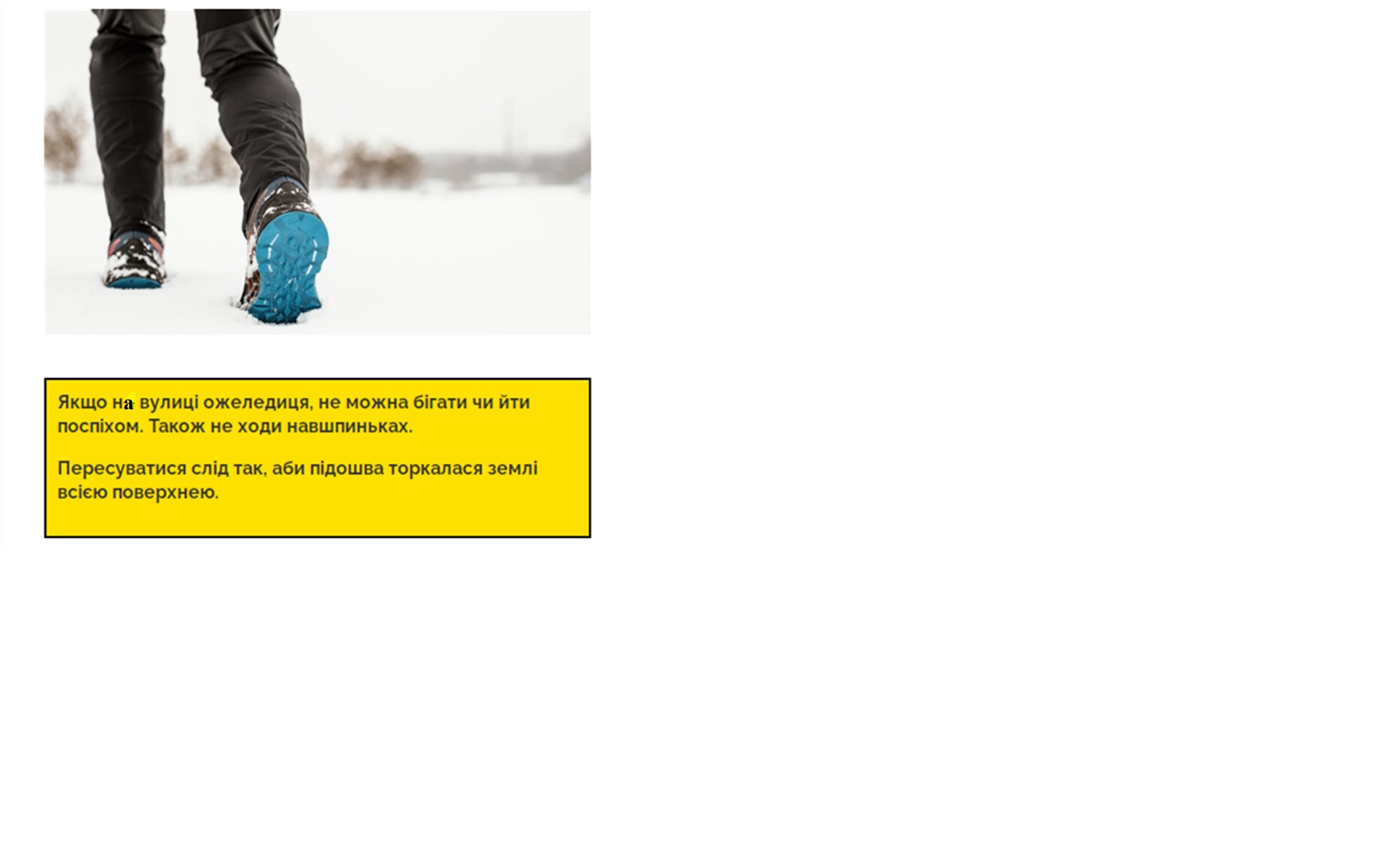 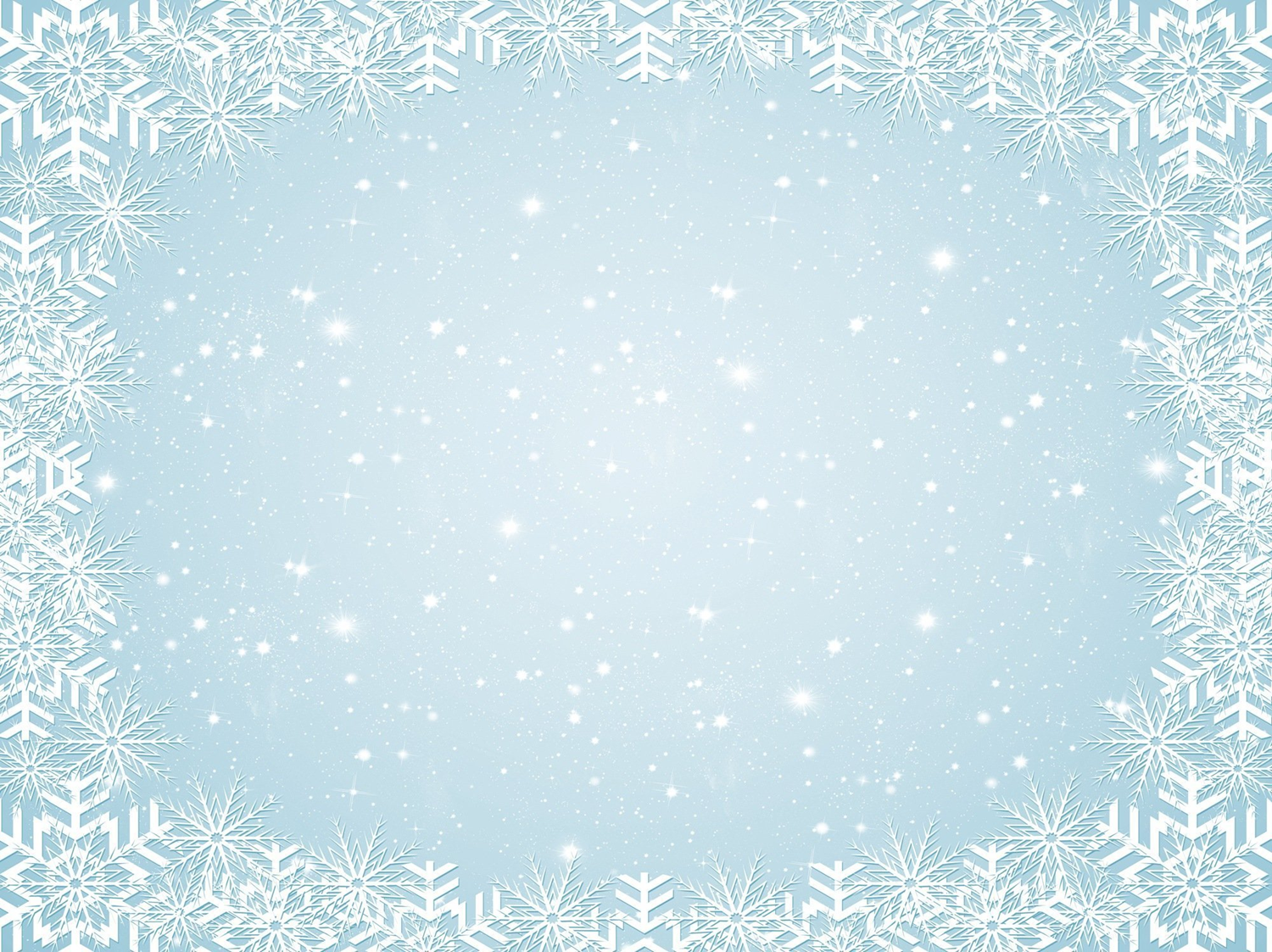 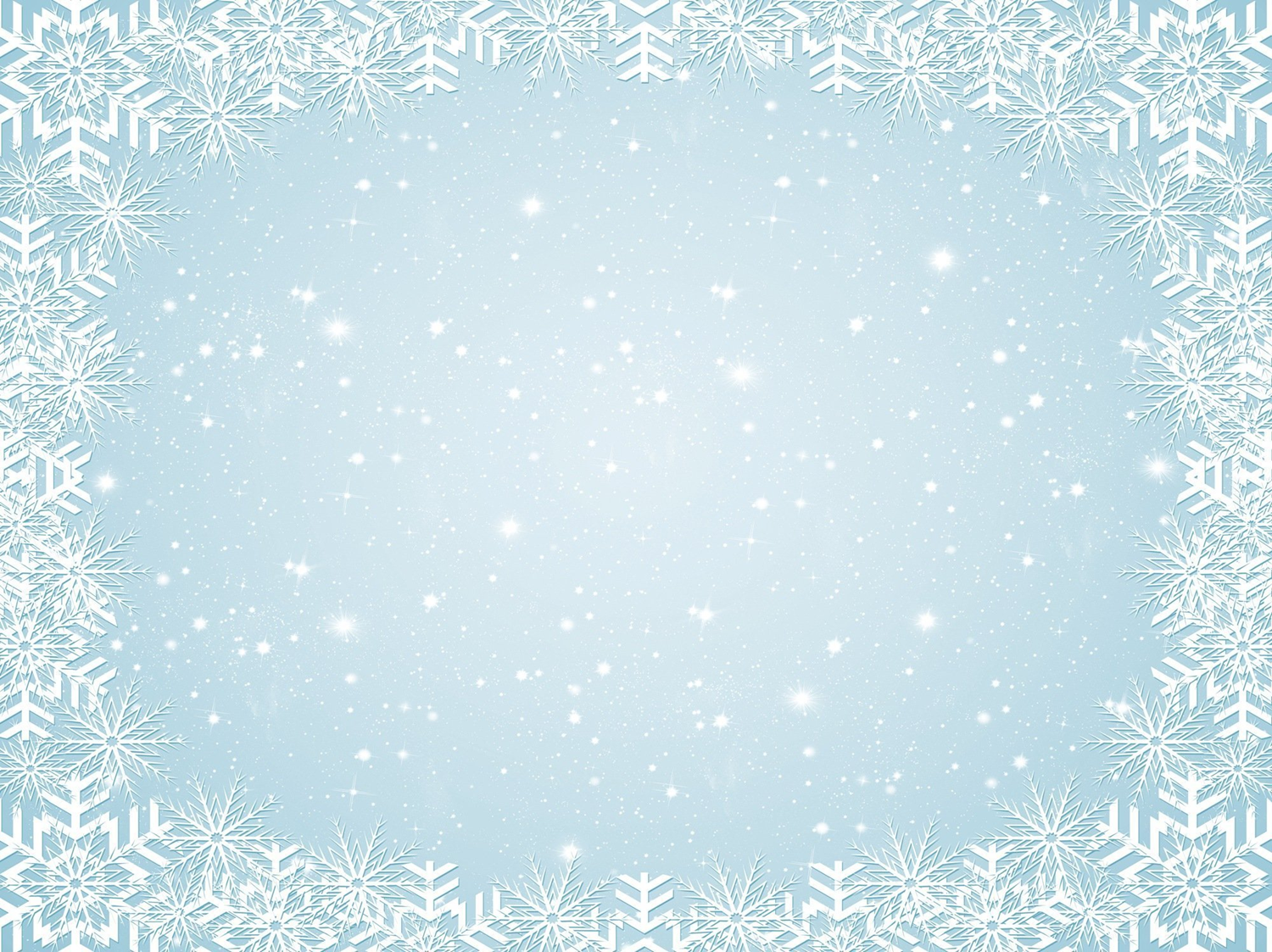 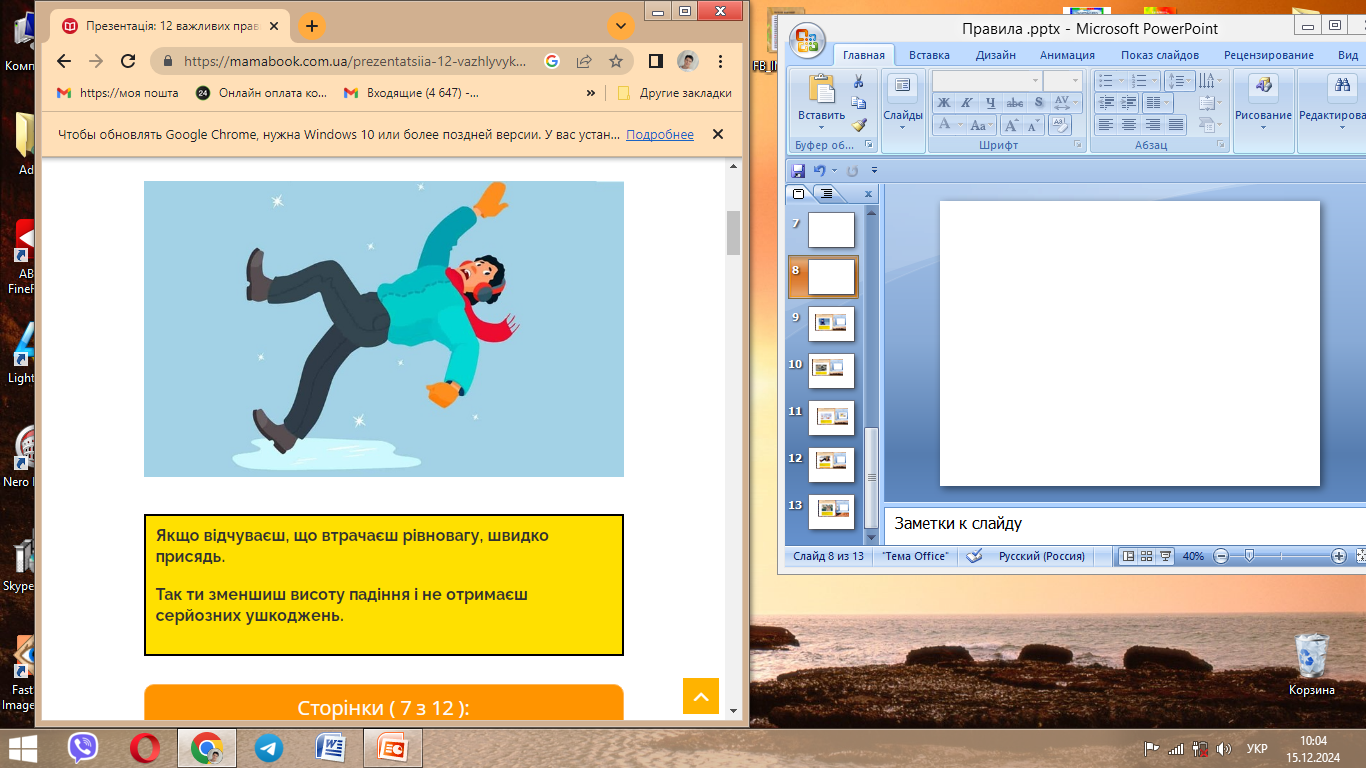 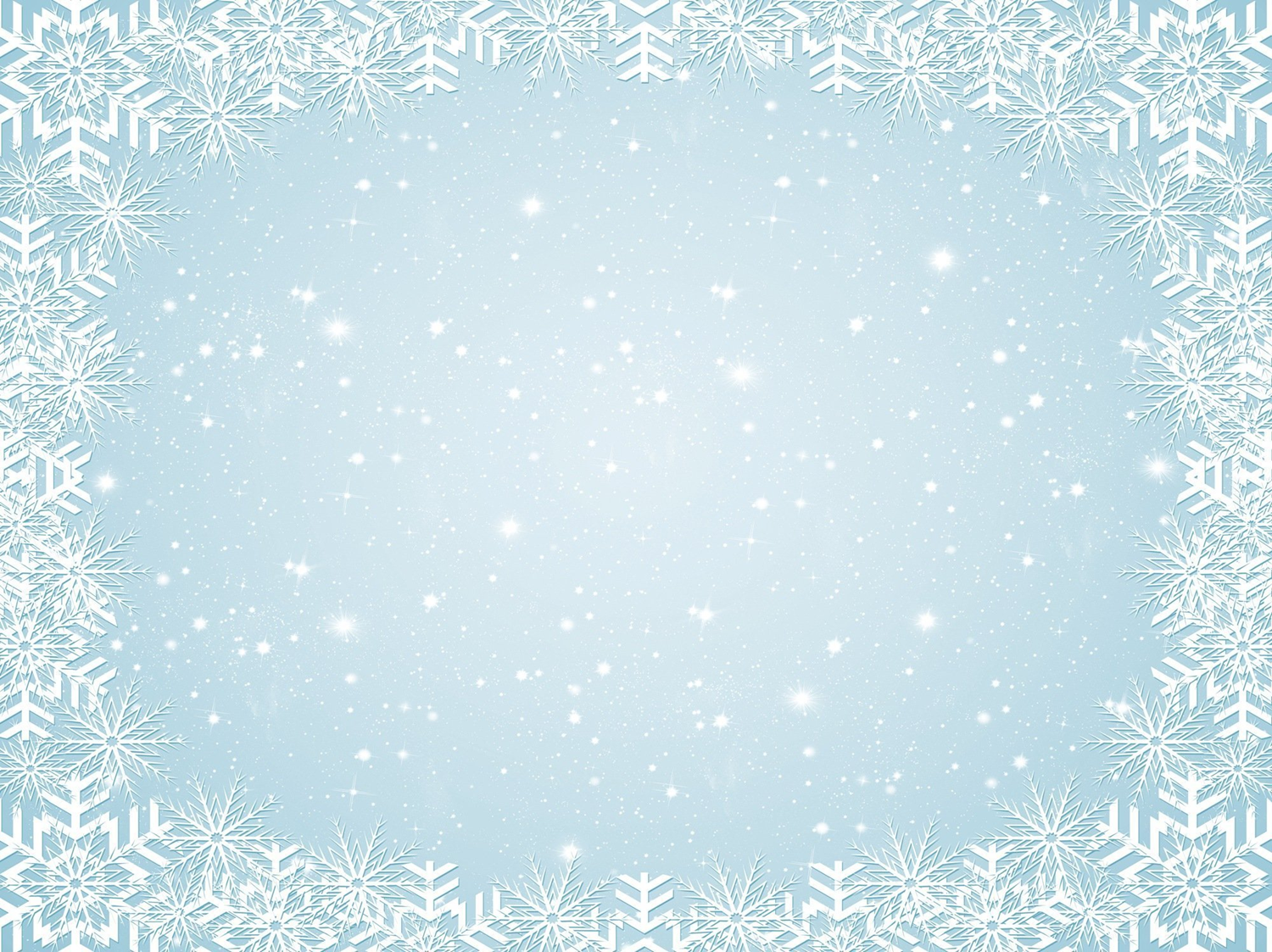 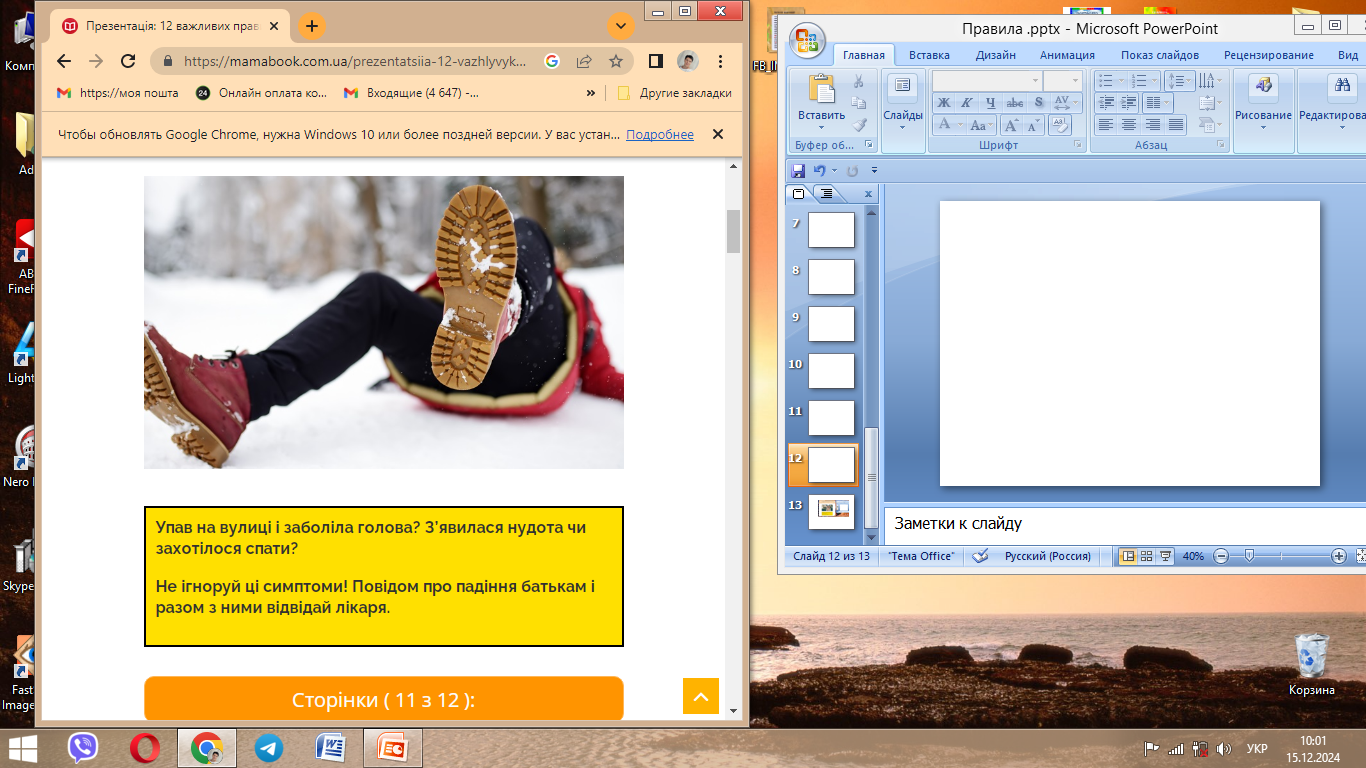 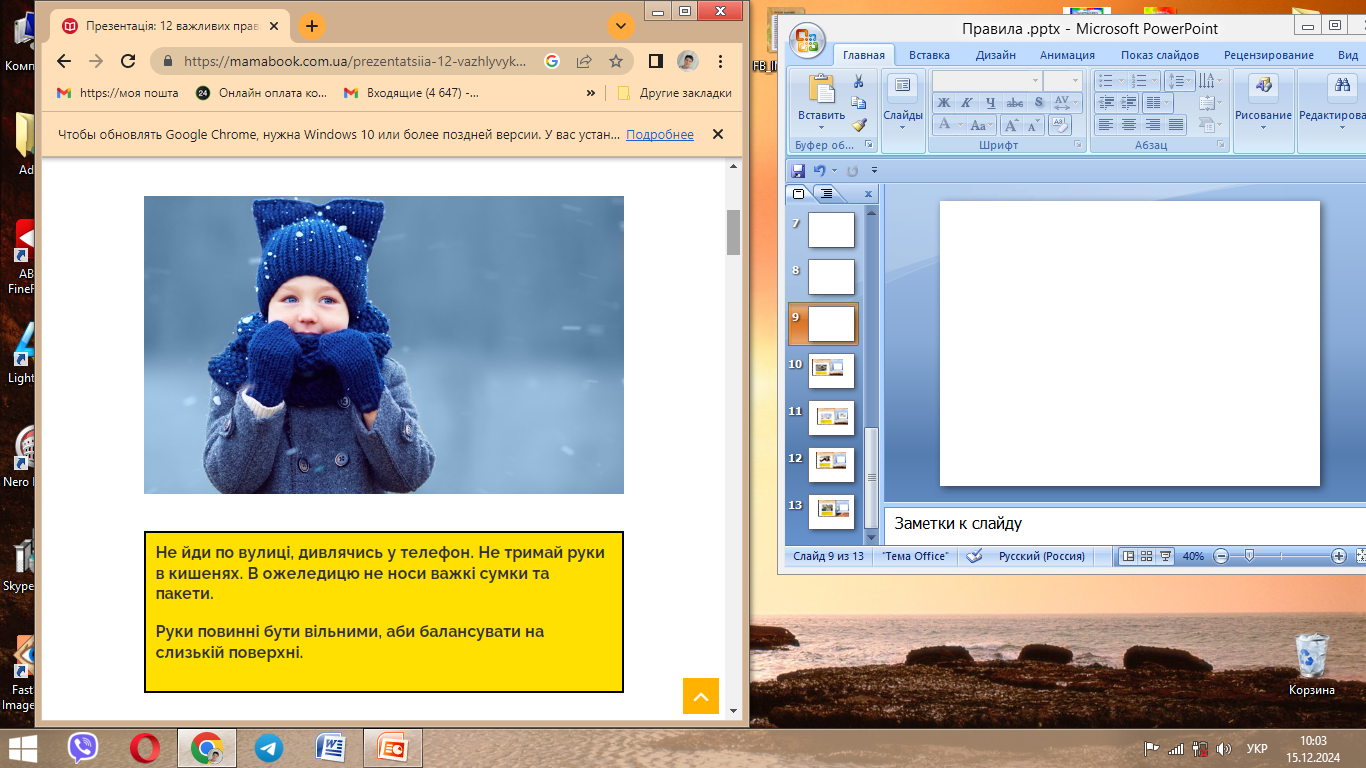 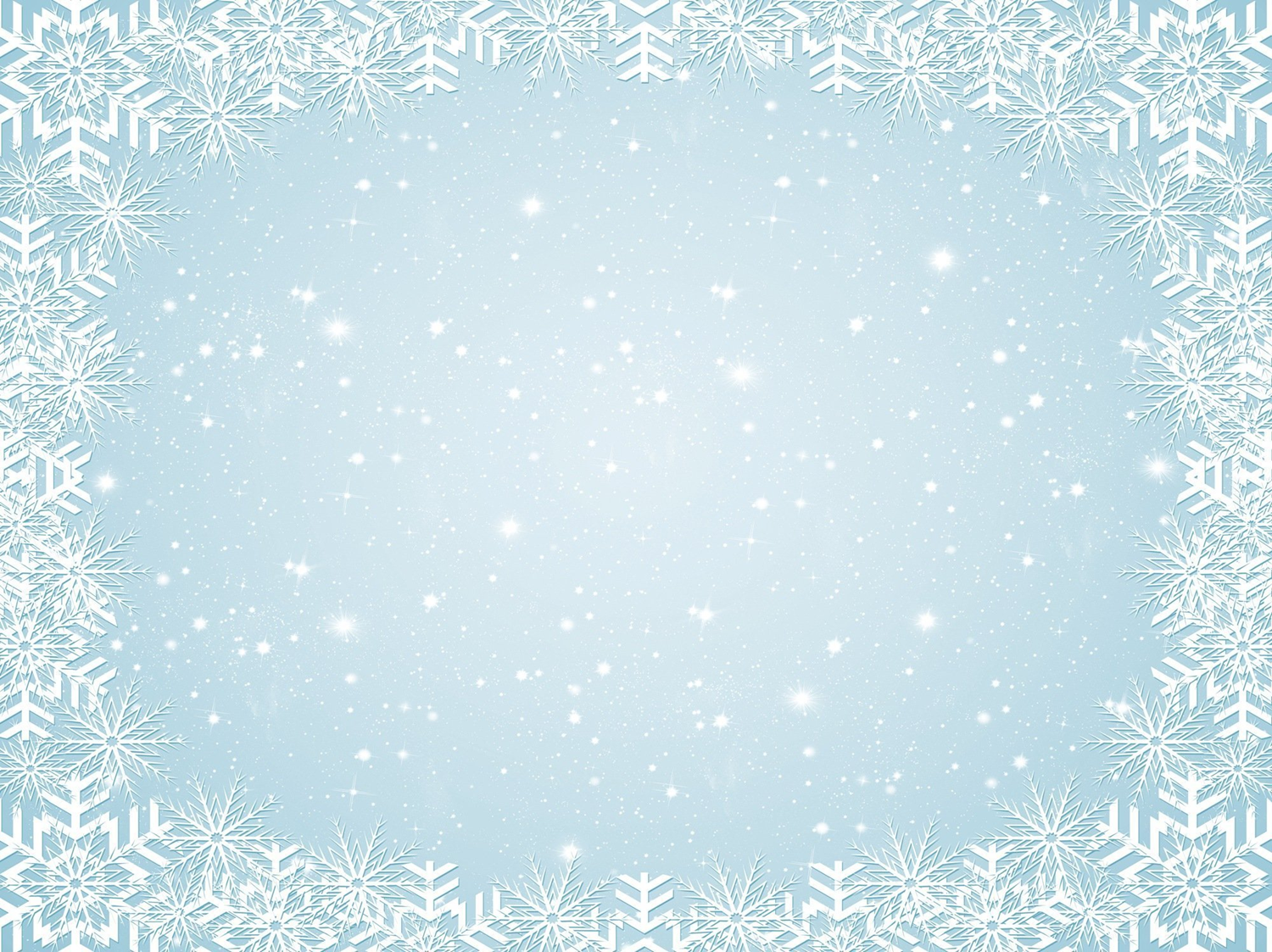 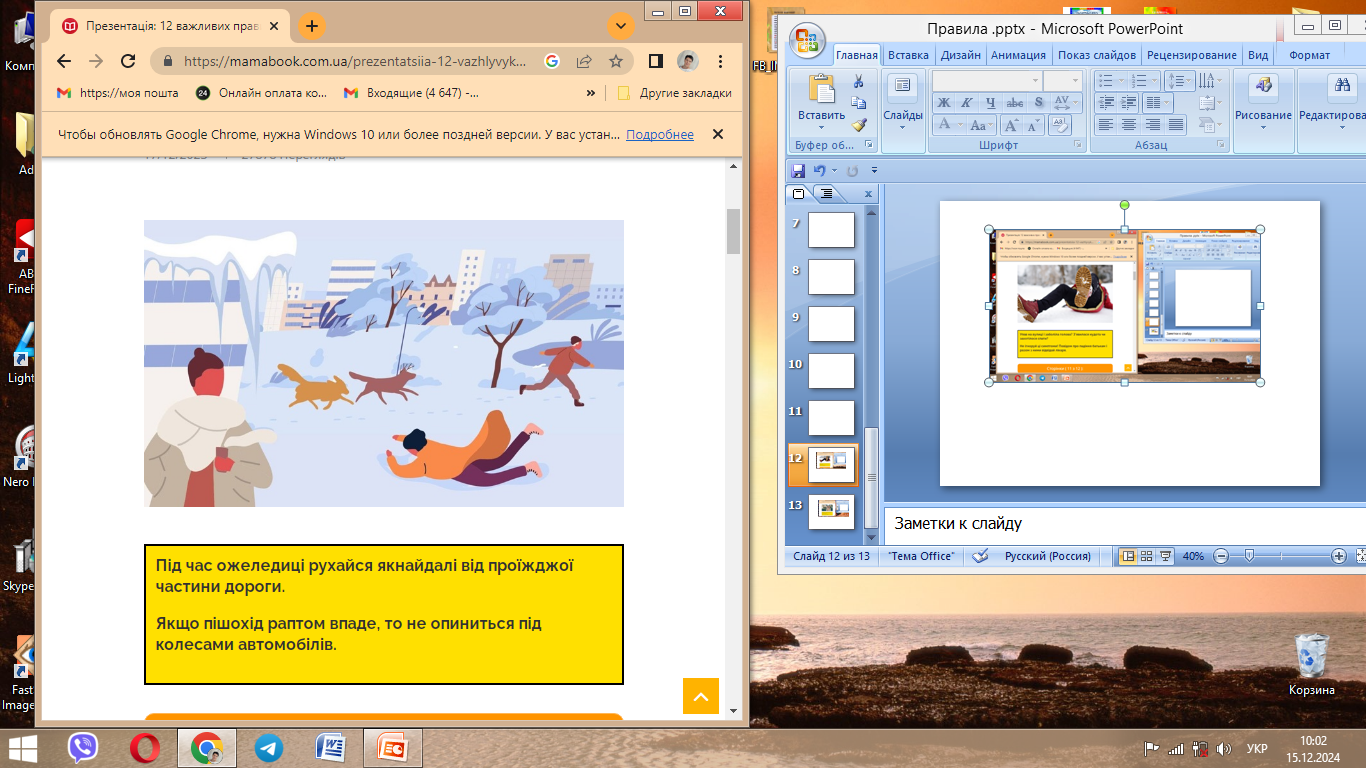 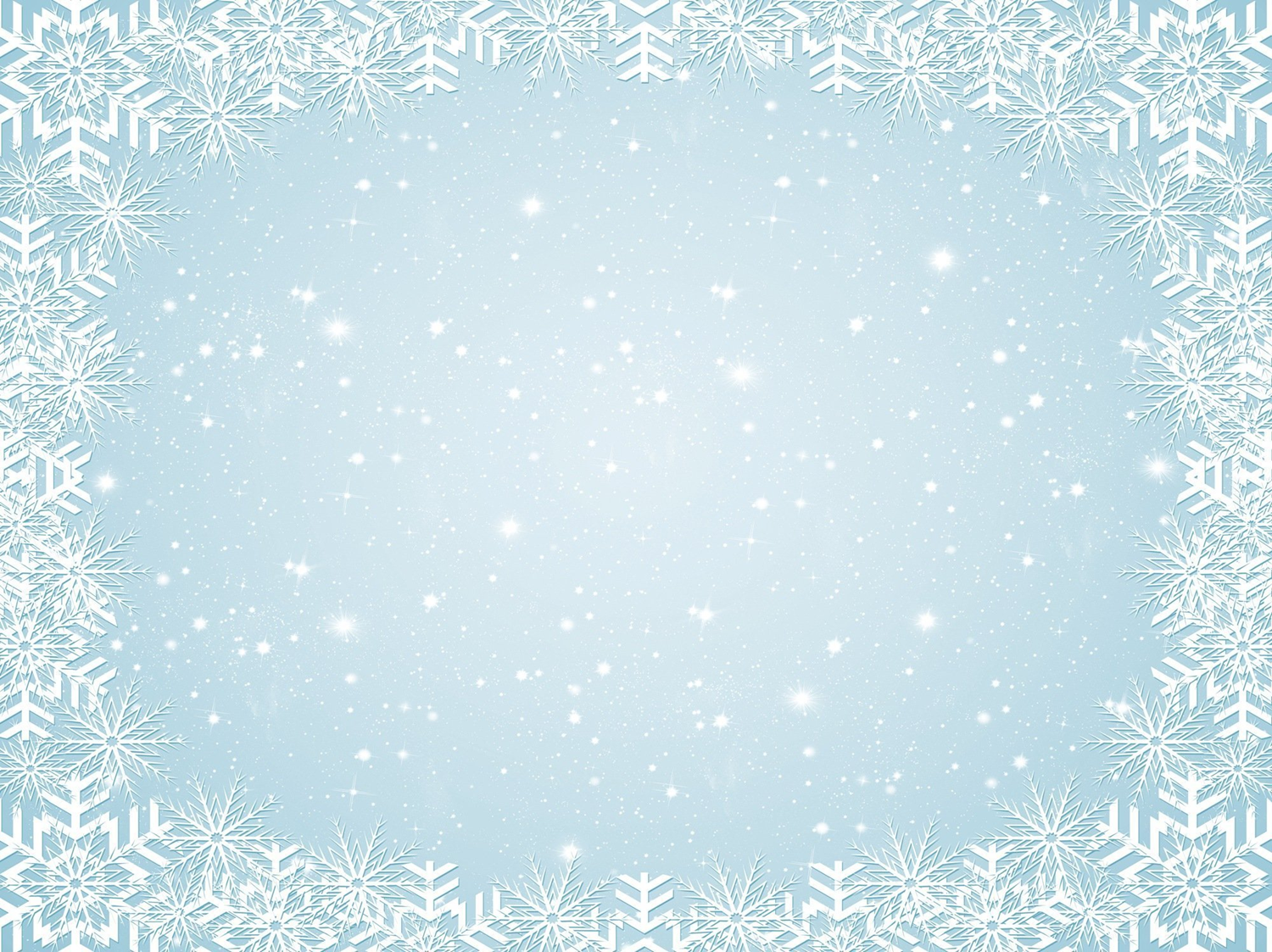 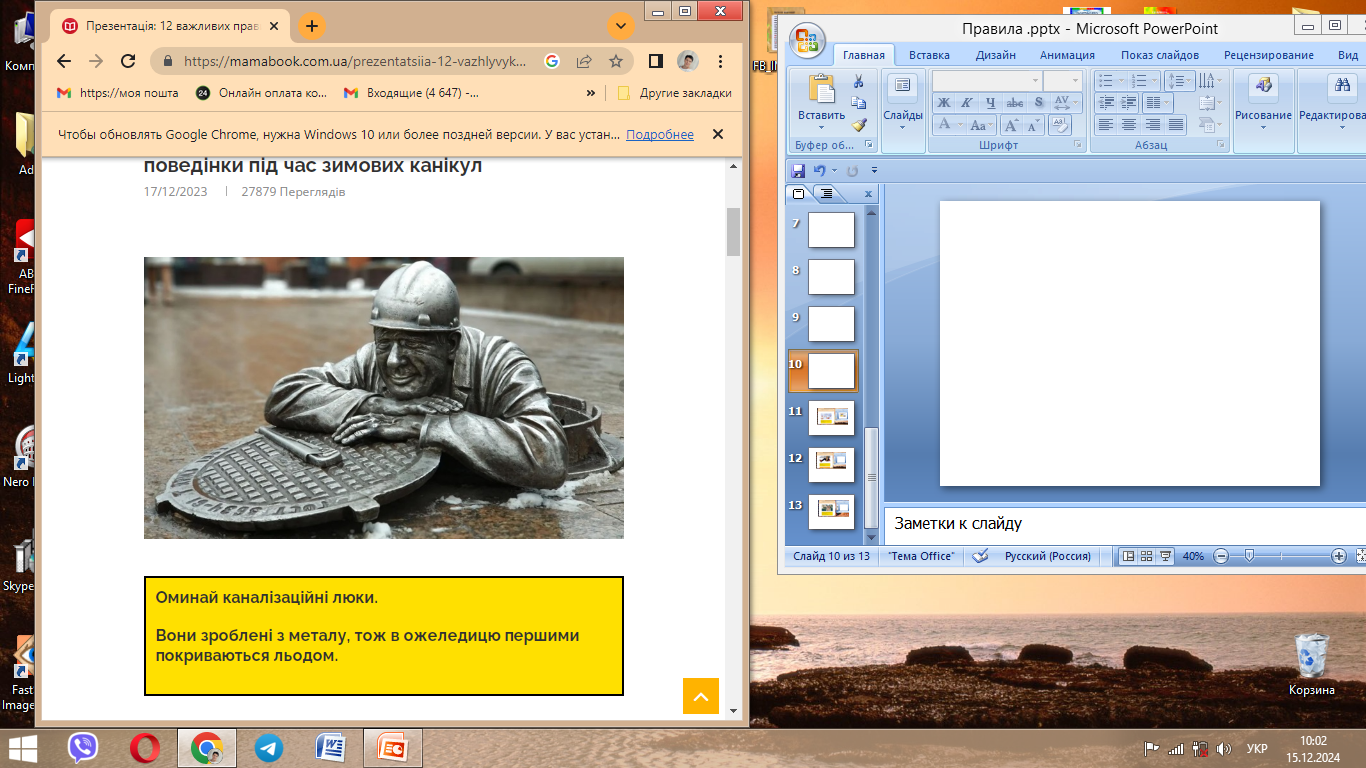 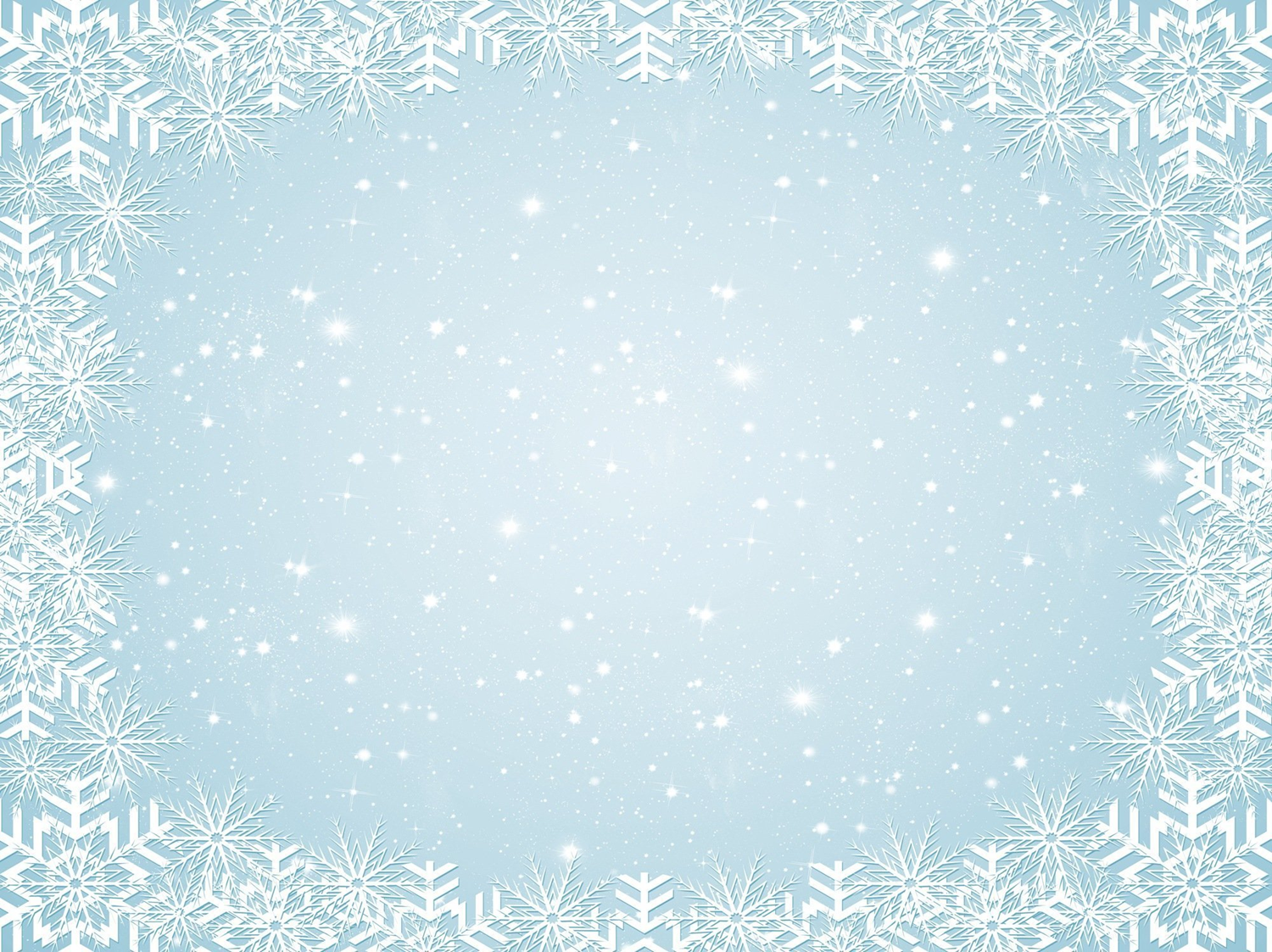 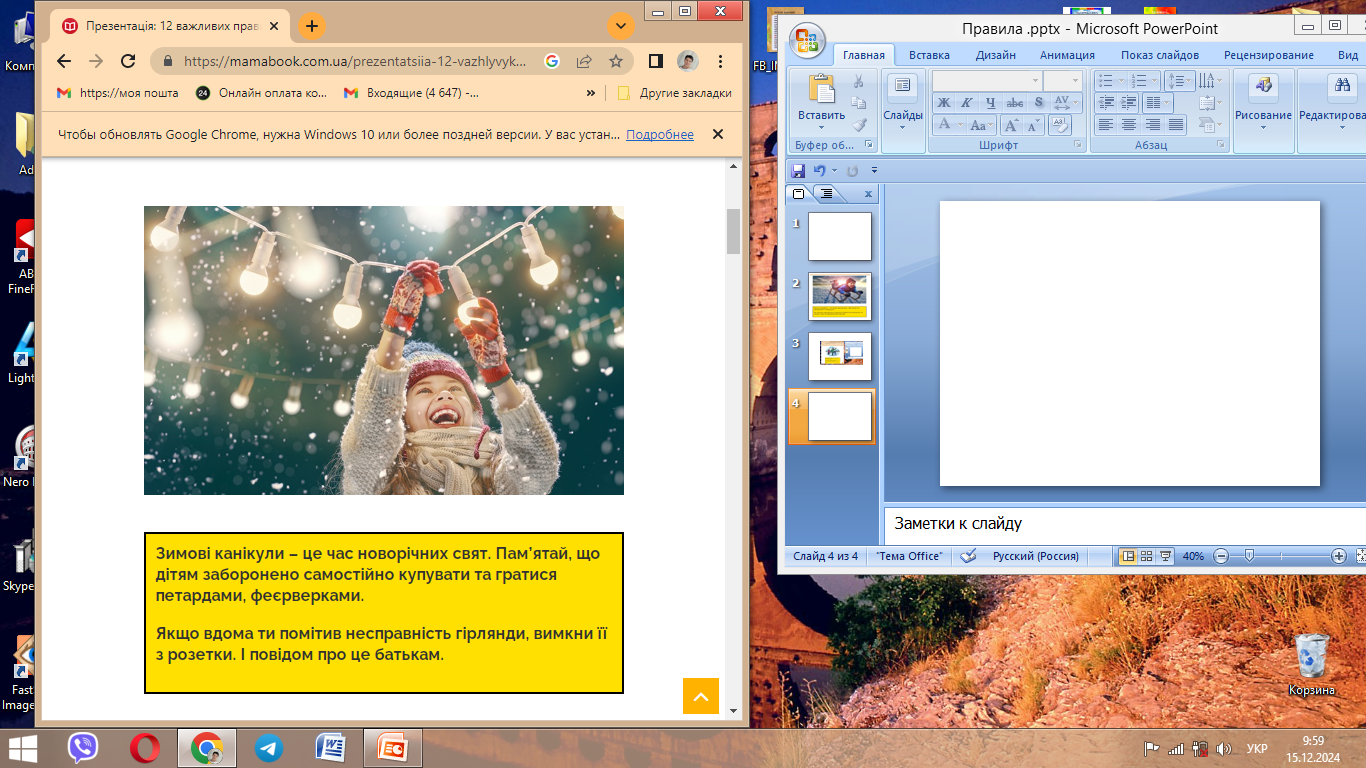 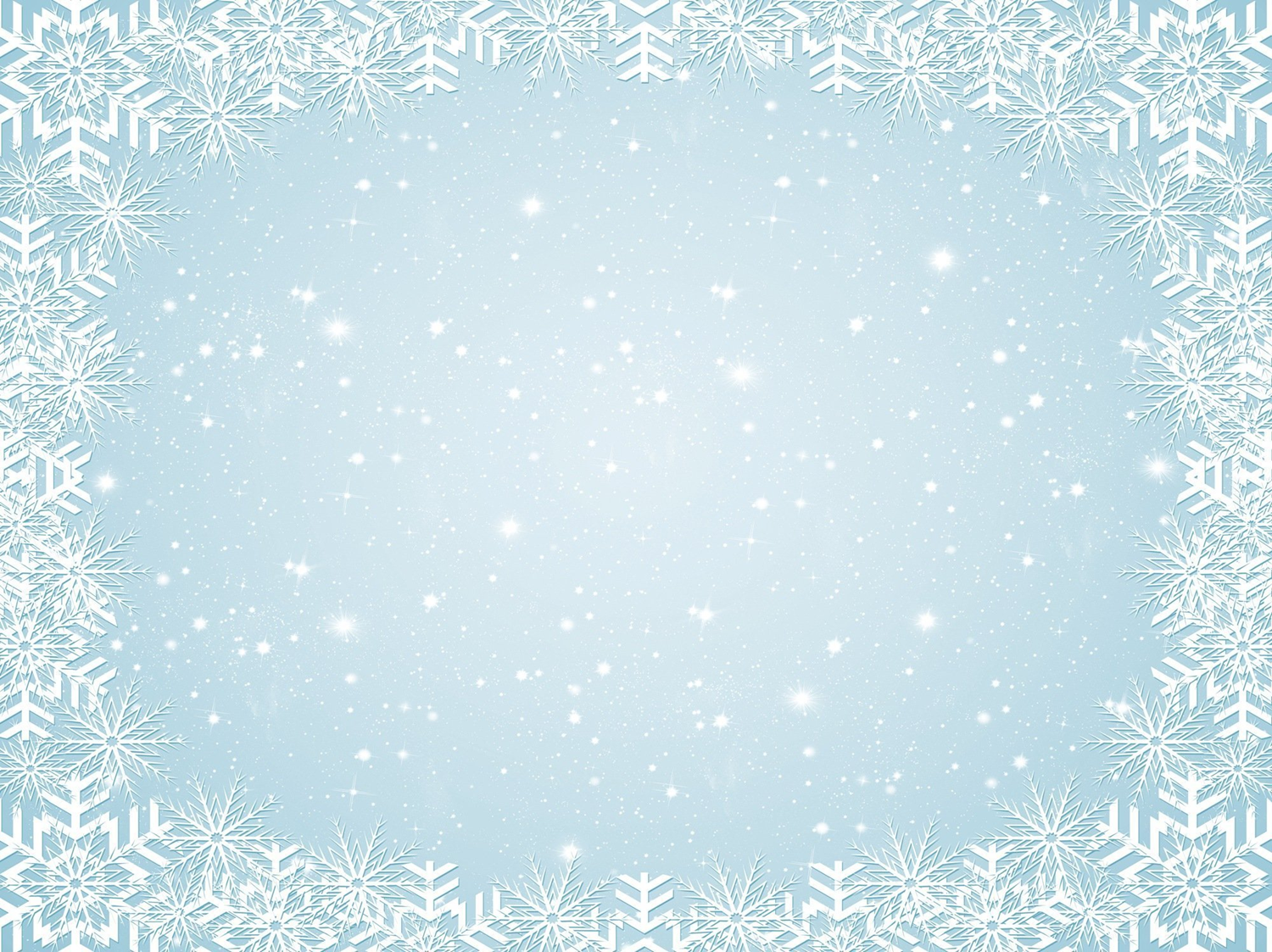 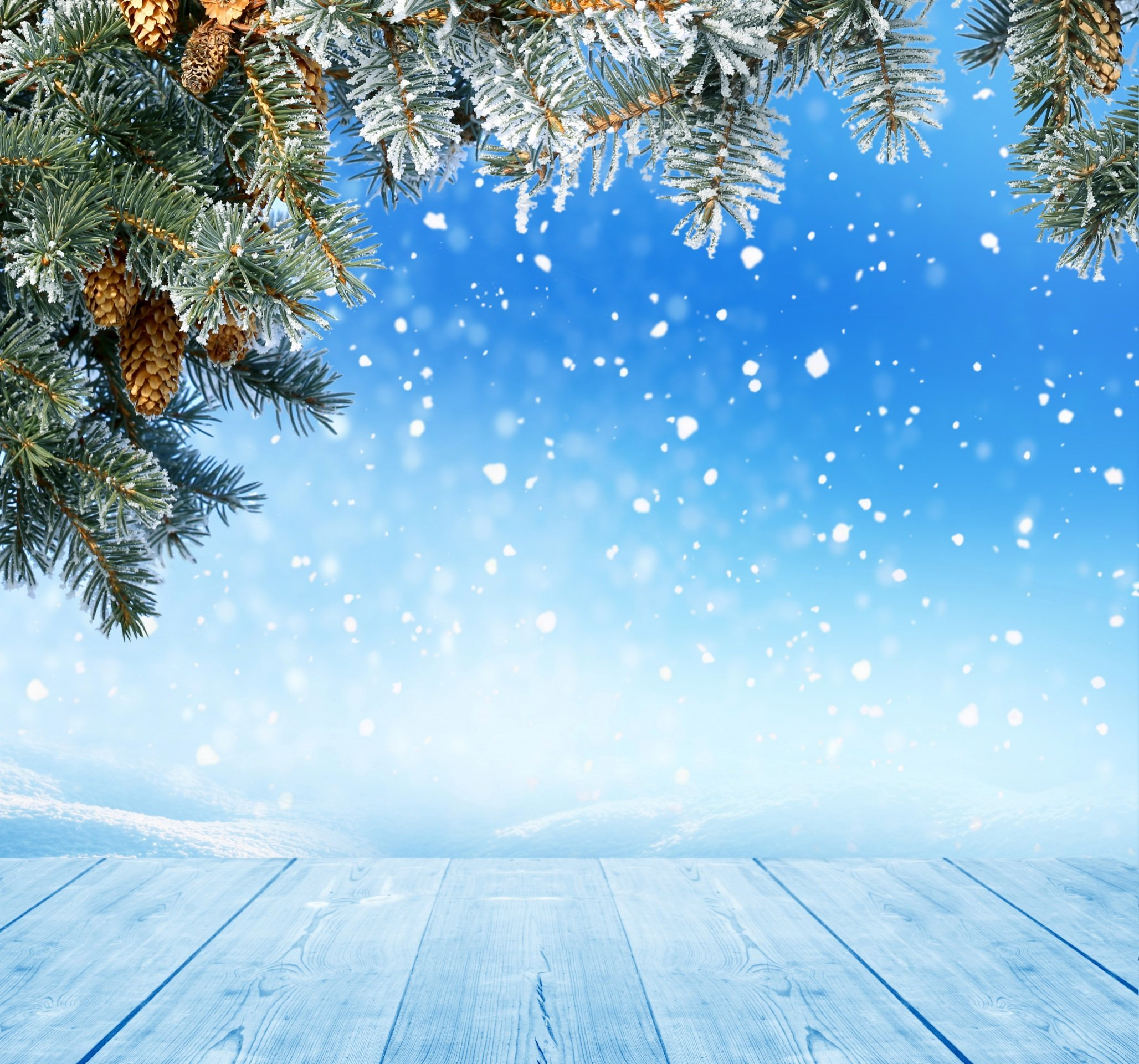 ЩАСЛИВИХ 
КАНІКУЛ!
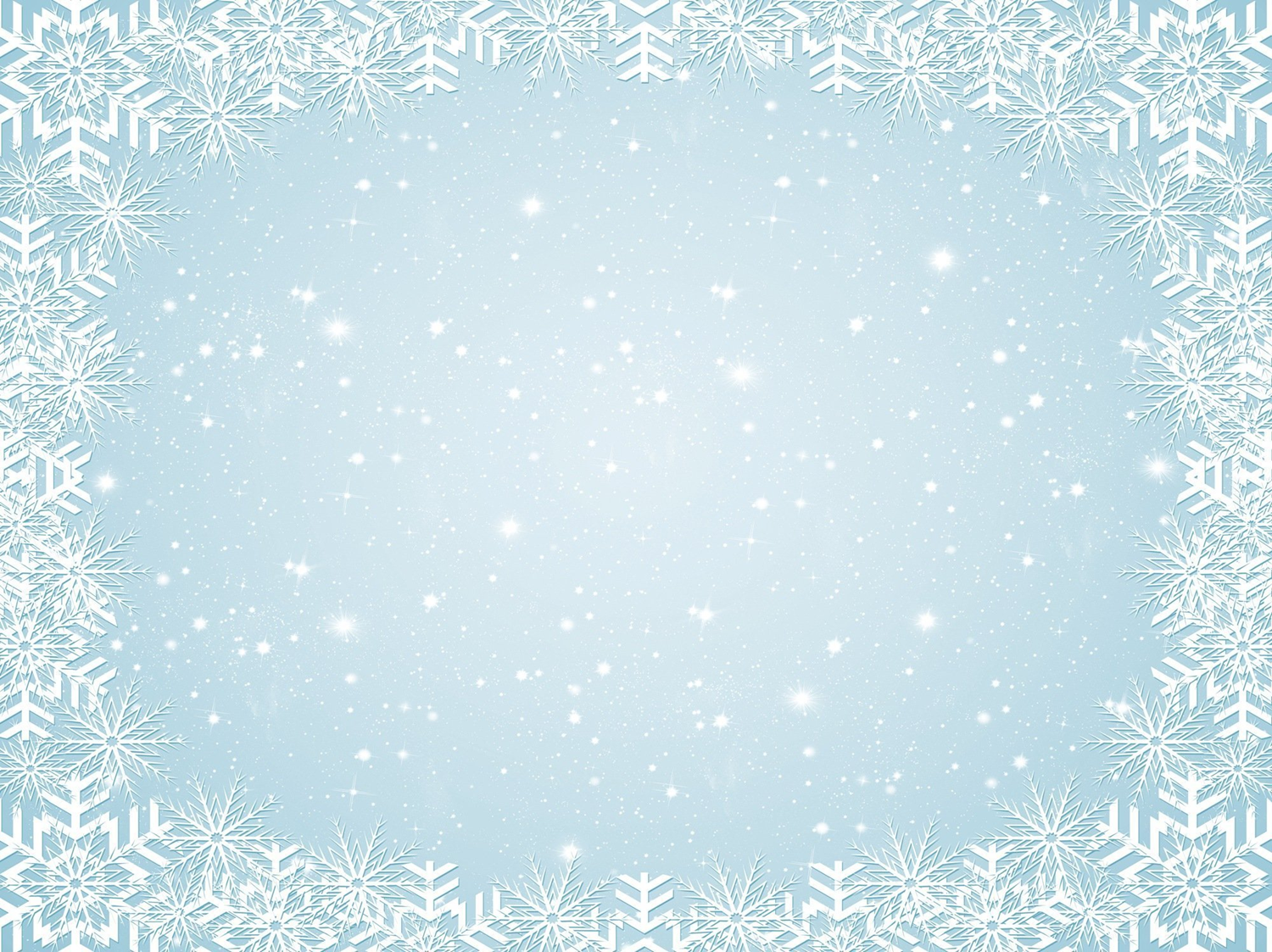 https://mamabook.com.ua/prezentatsiia-12-vazhlyvykh-pravyl-bezpechnoi-povedinky-pid-chas-zymovykh-kanikul/3/ https://naurok.com.ua/uploads/files/1646586/439135.pptx
https://www.facebook.com/groups/166787889579926/posts/543852681873443/?_rdr
ВИКОРИСТАНІ ДЖЕРЕЛА: